데이터의 입력
SPSS 실습
구글설문 결과 엑셀로 받아오기
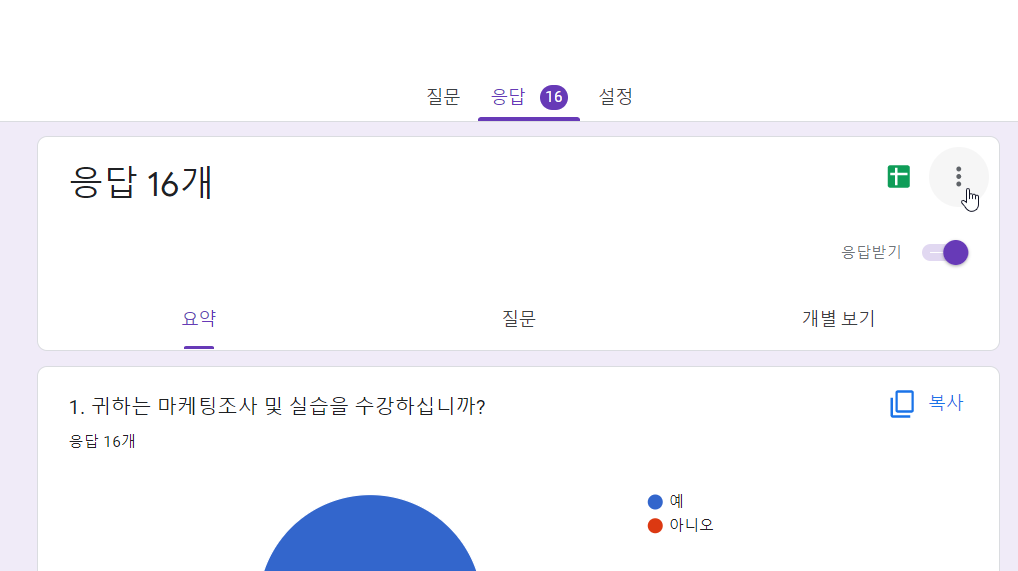 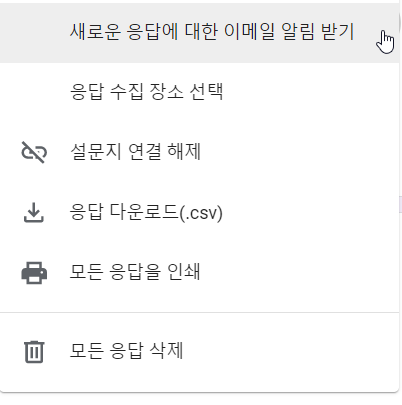 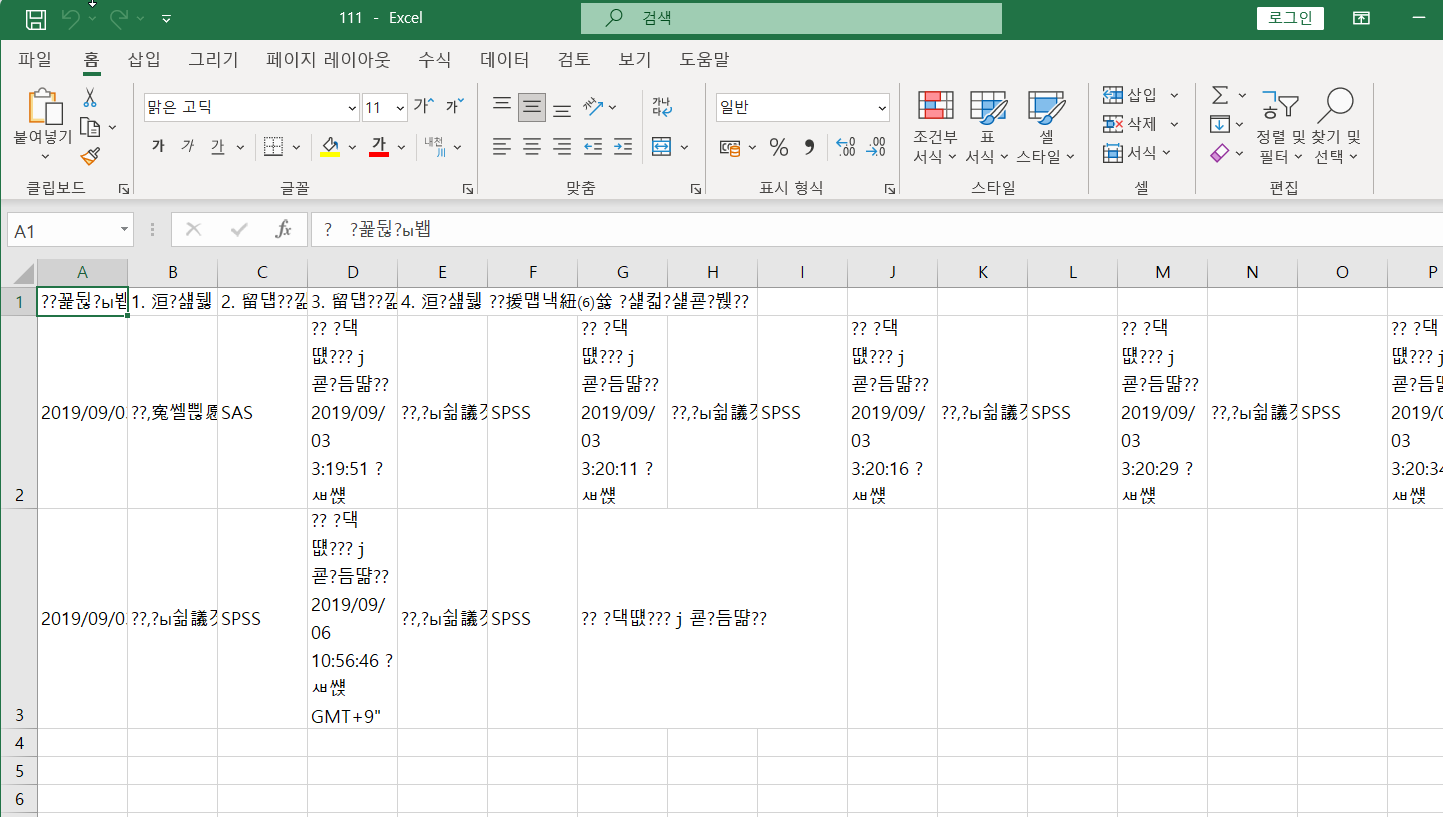 한글 깨짐
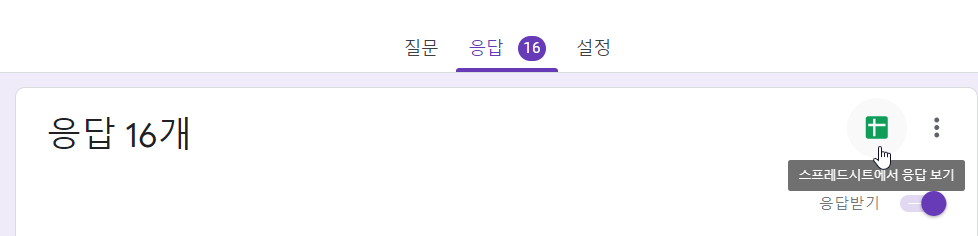 구글에서 일단 열고 그것을 다운로드하세요
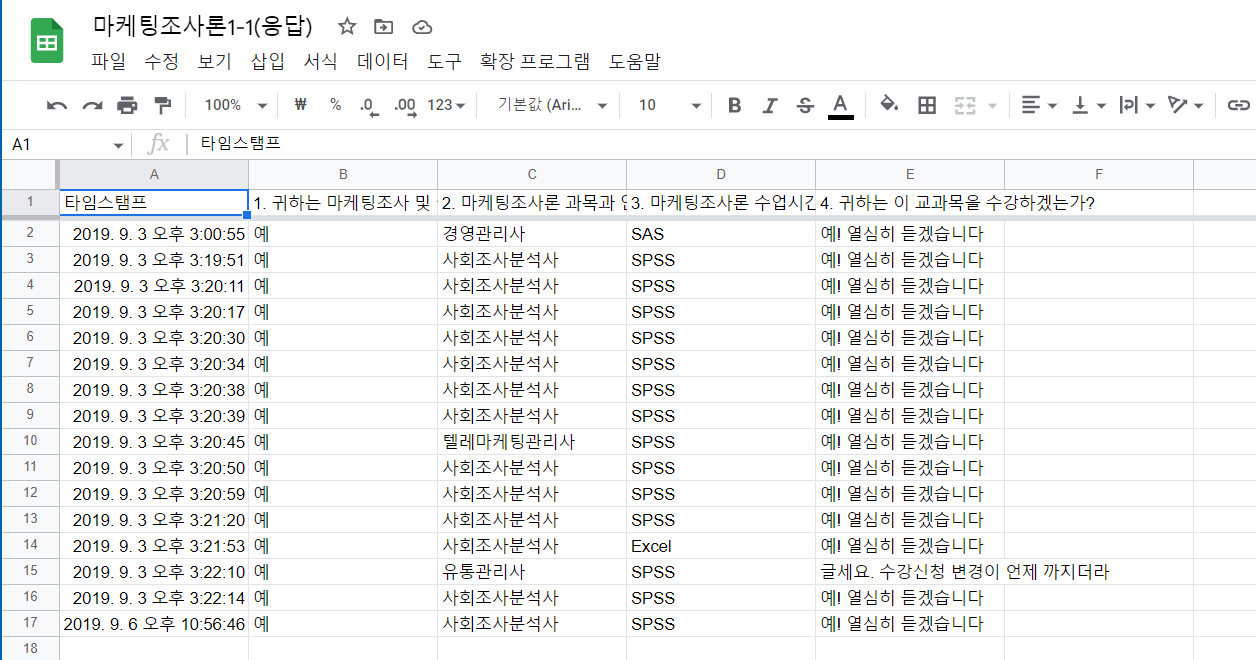 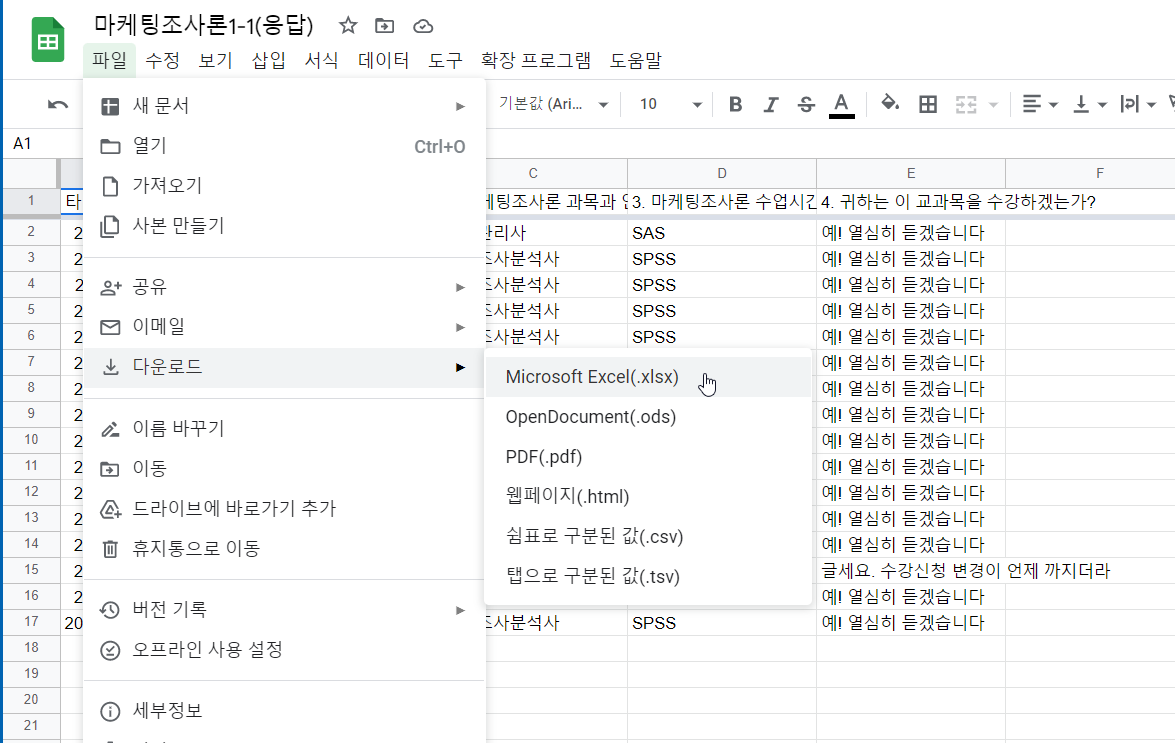 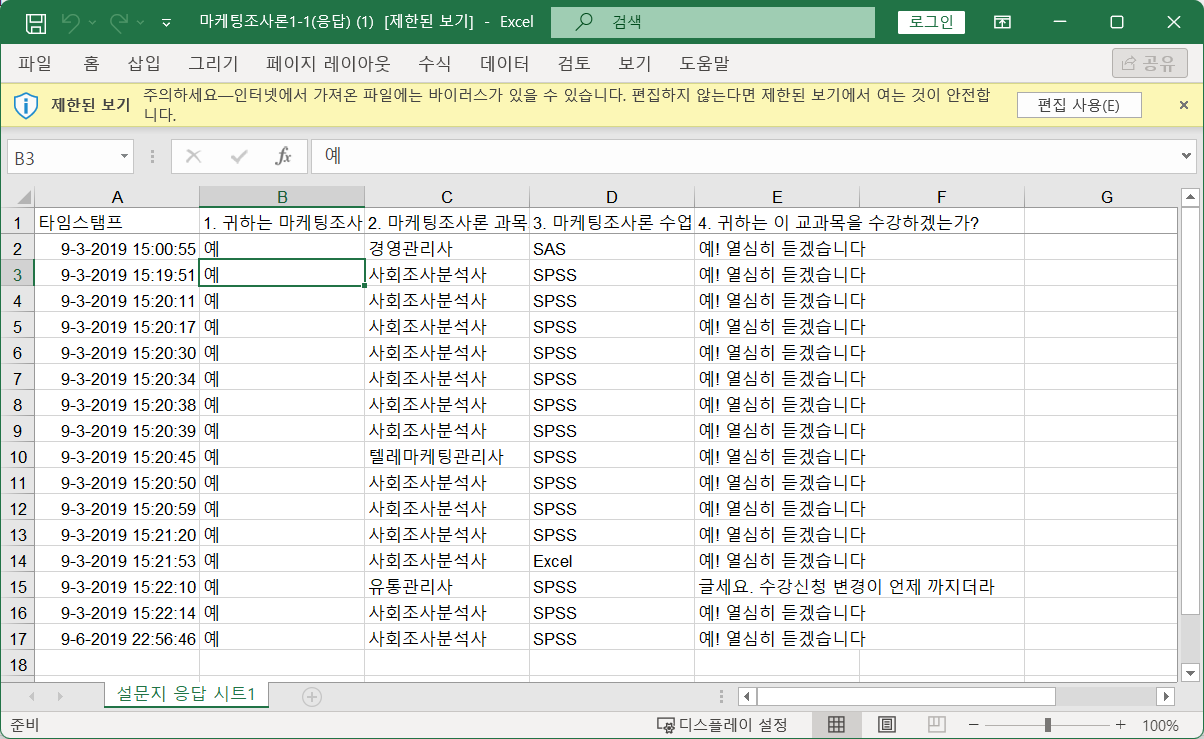 잠깐! SPSS 자료형태는
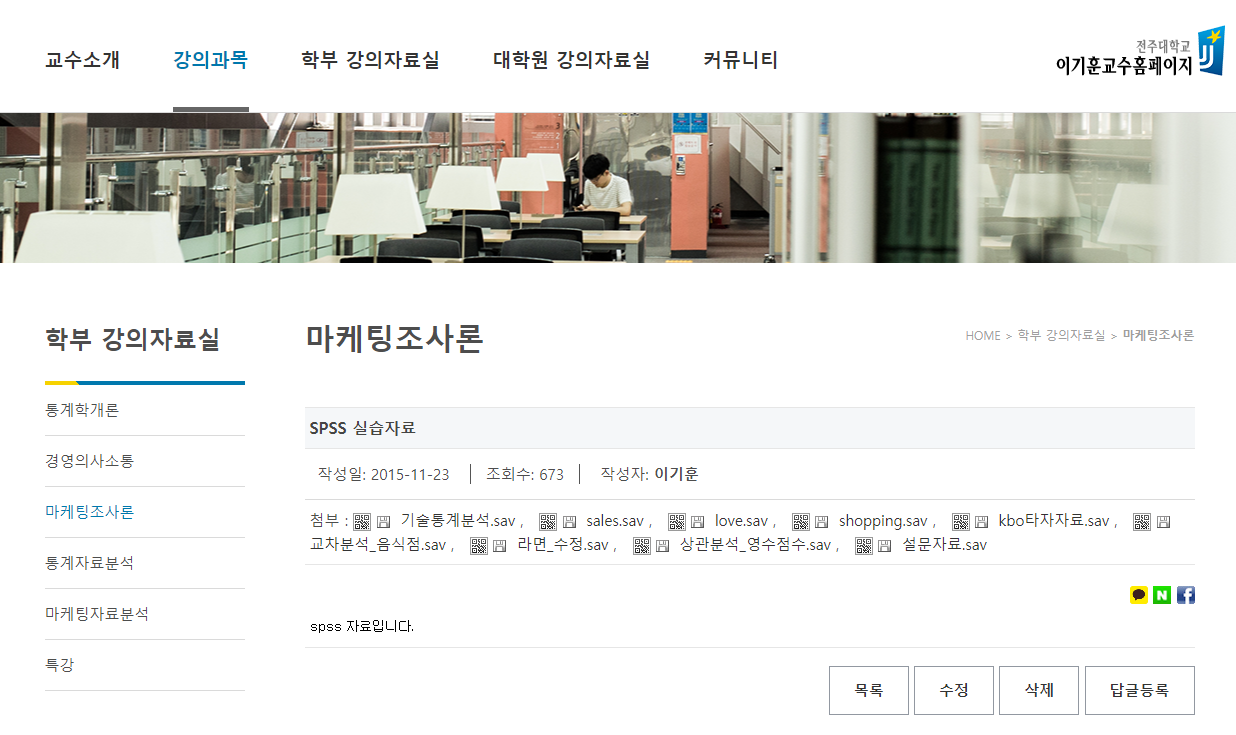 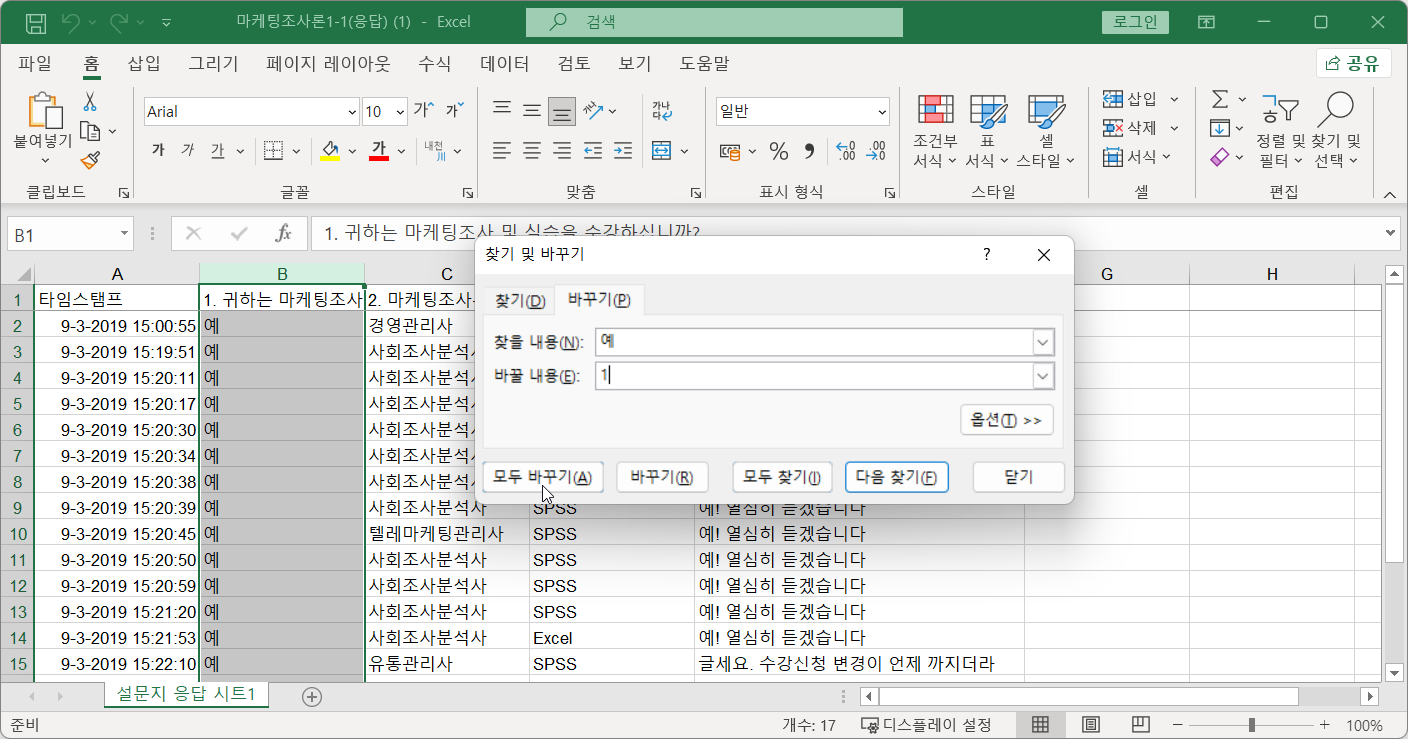 문자를 숫자로
문제1
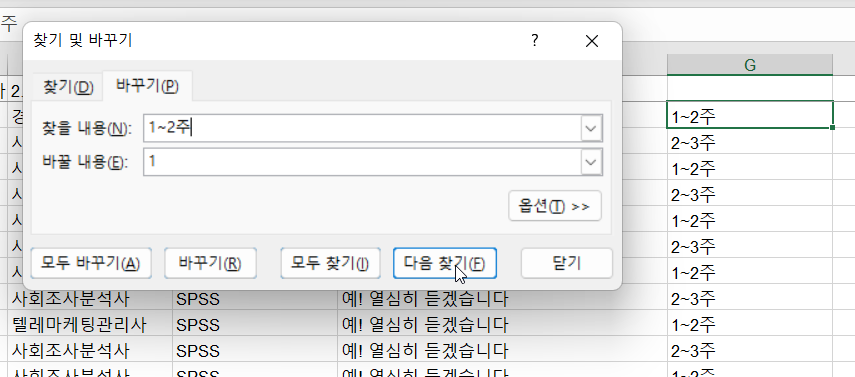 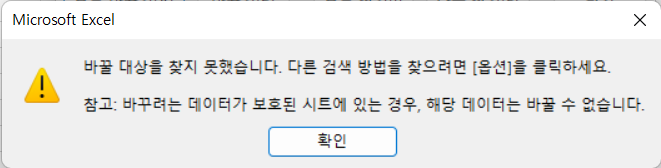 ~를 못찾아요
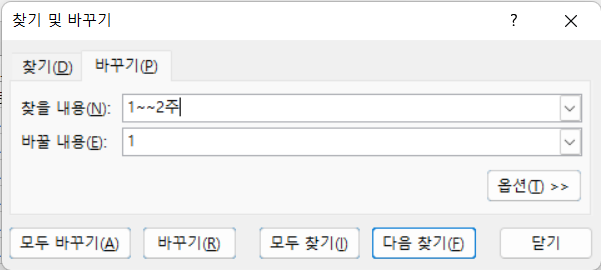 ~앞에 ~를 붙여요
문제2
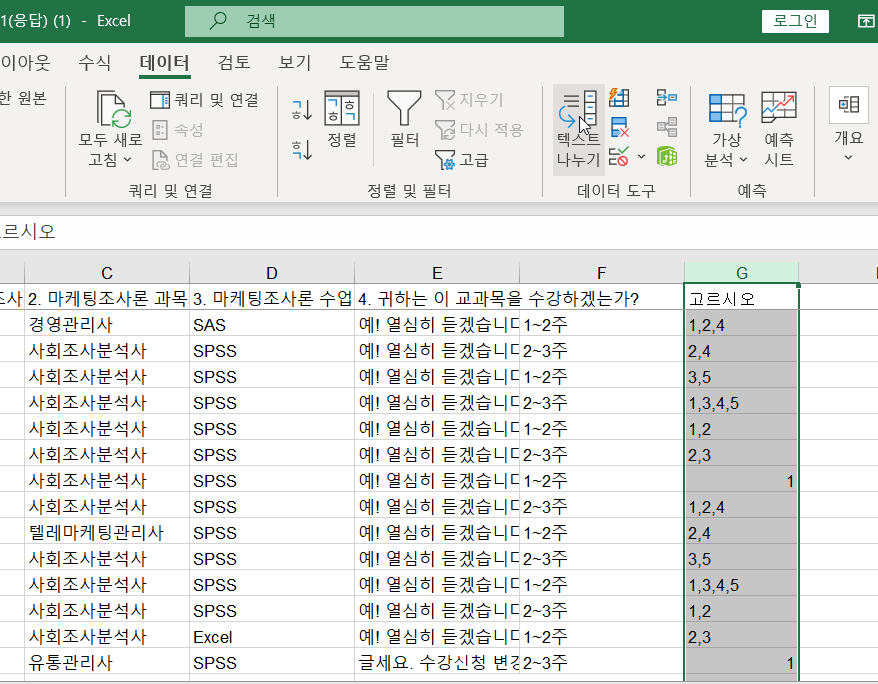 다중응답이 한칸에
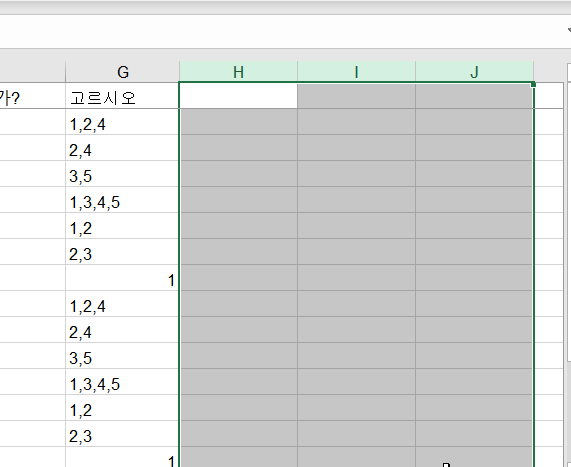 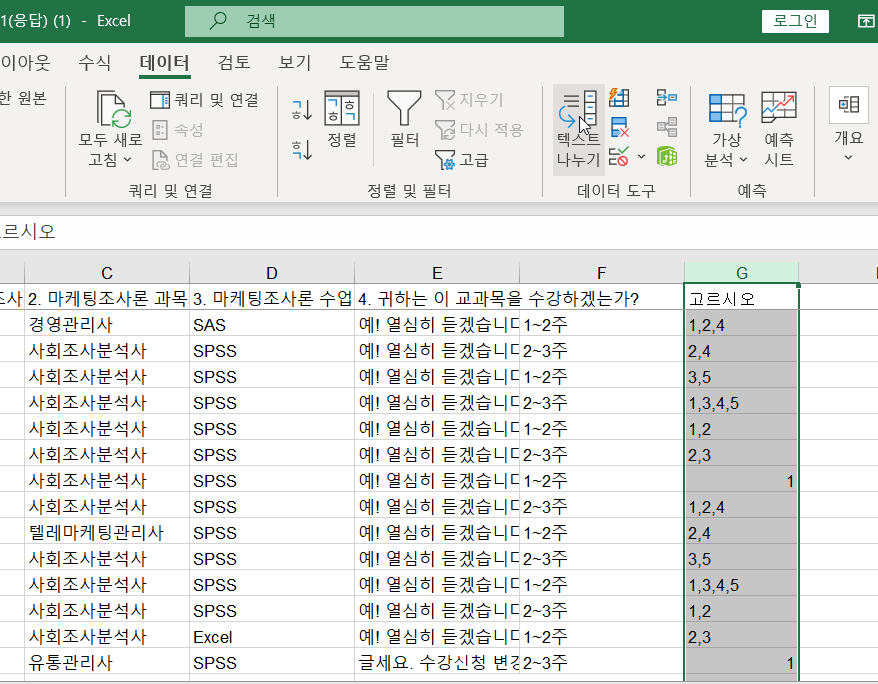 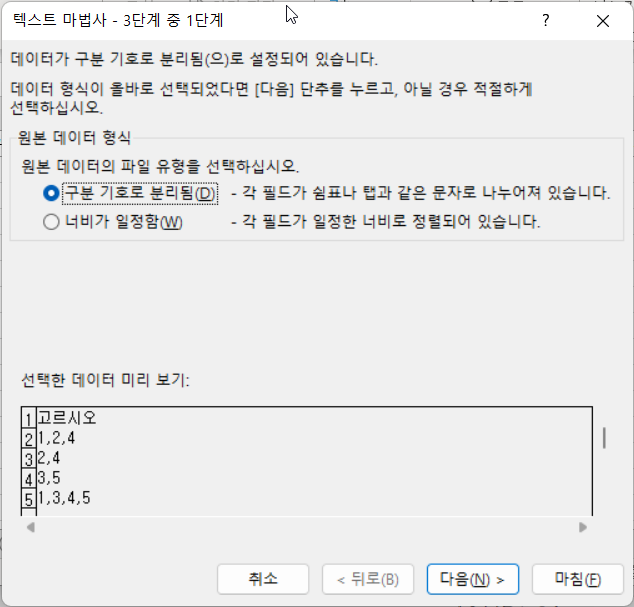 빈 칸 확보
구분기호로 분리
데이터>텍스트나누기
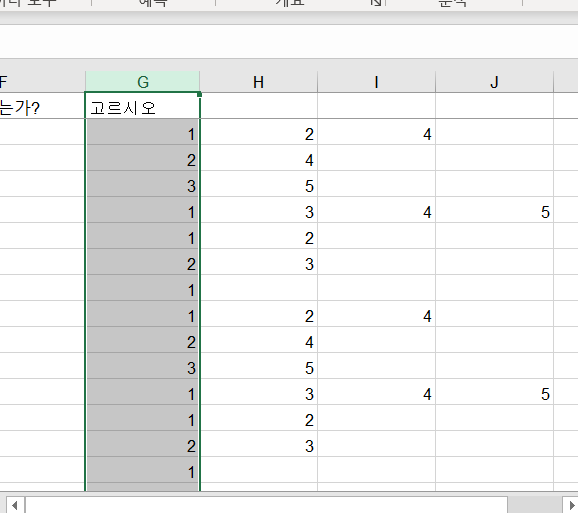 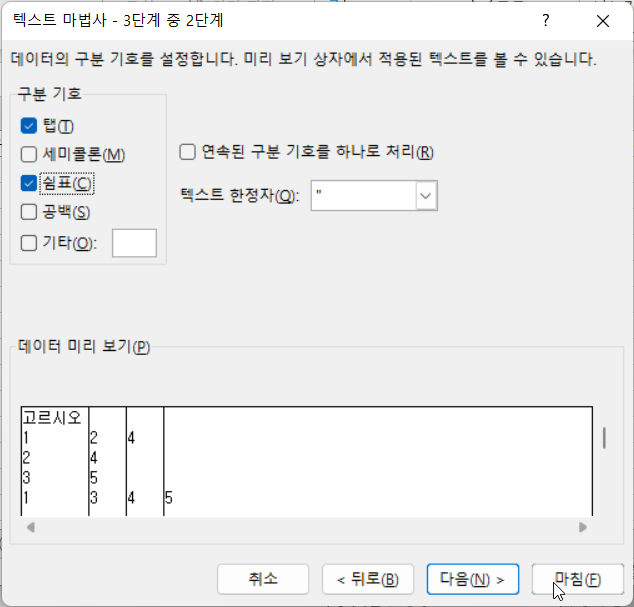 단일응답의 코딩
조사한 자료를 SPSS 분석을 위하여 데이터 시트에 입력하는 것을 코딩이라 한다 
하나의 변수에 대한 측정값이 하나인 자료를 단일응답 자료라 하며 해당변수 칸에 하나의 측정값을 입력한다
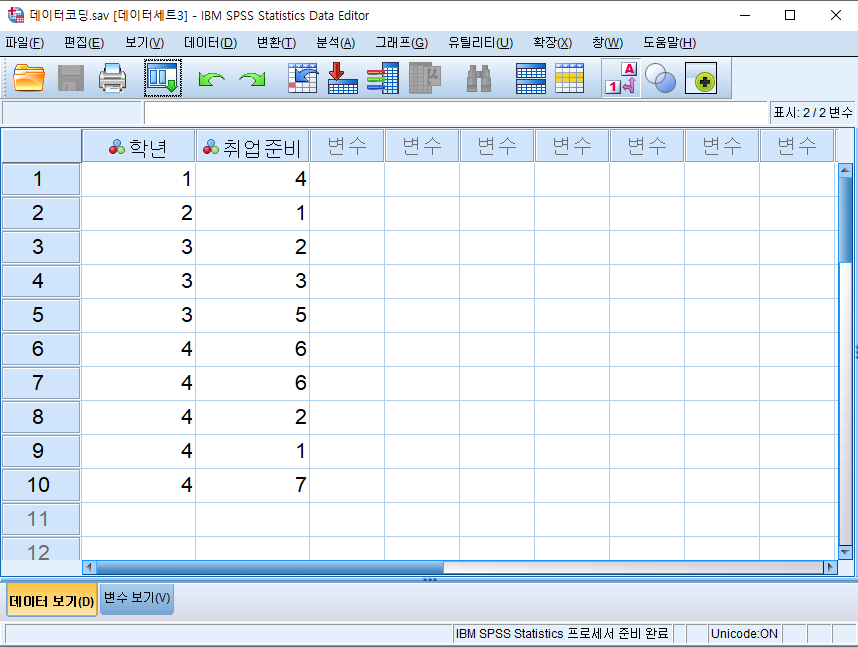 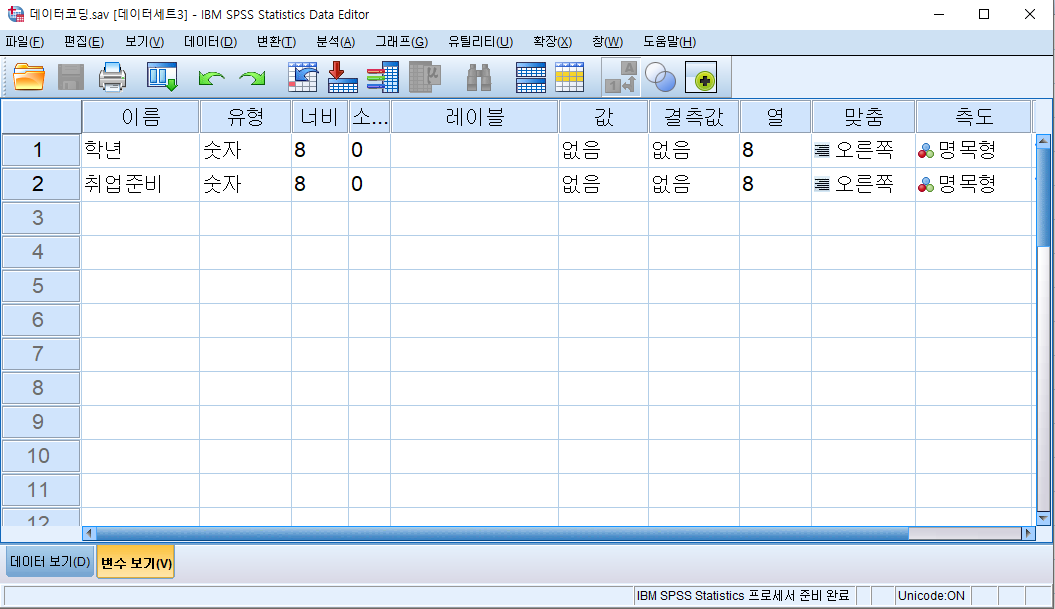 다중응답의 코딩
하나의 변수에 대한 측정값이 다수인 자료를 다중응답 자료라 한다 
해당변수의 수를 늘려 여러 칸에 측정값을 입력한다.
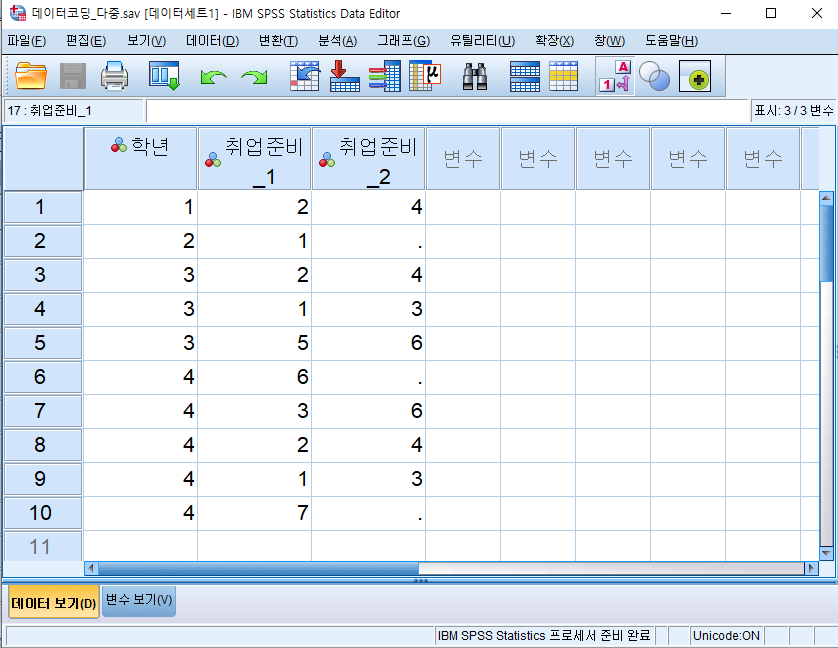 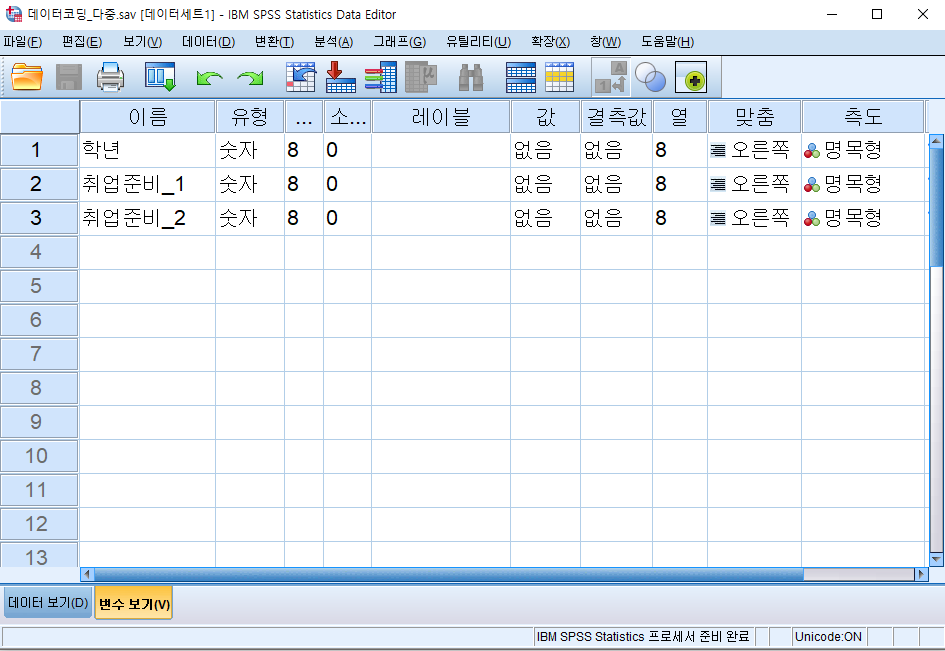 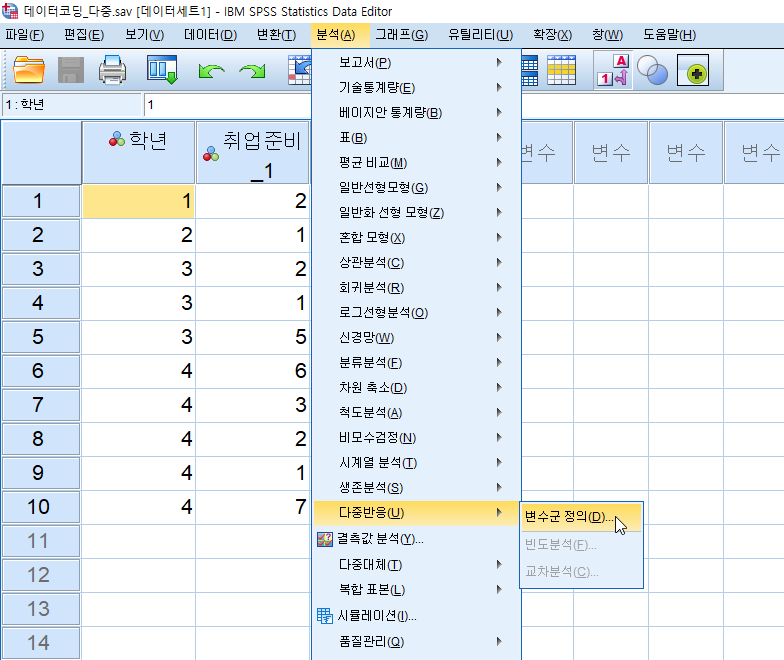 다중응답(다중반응) 변수군의 정의
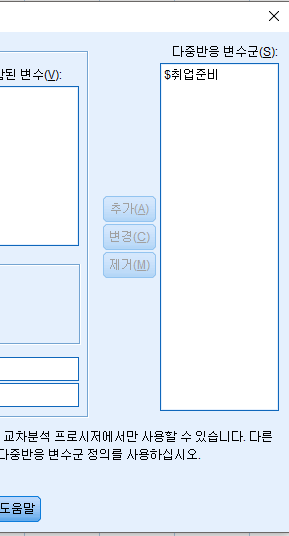 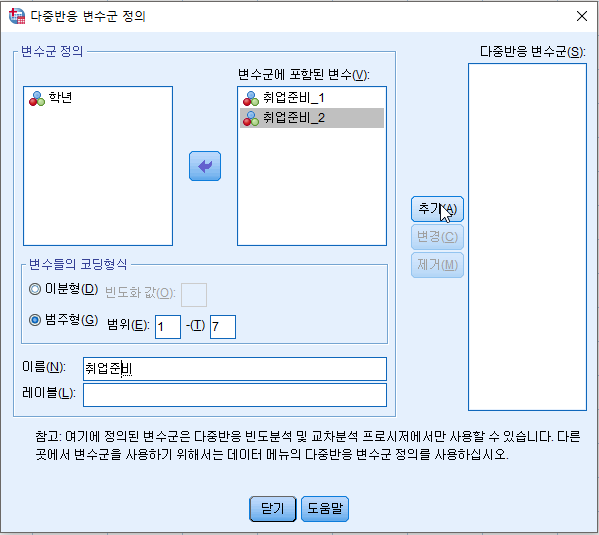 다중응답의 빈도분석
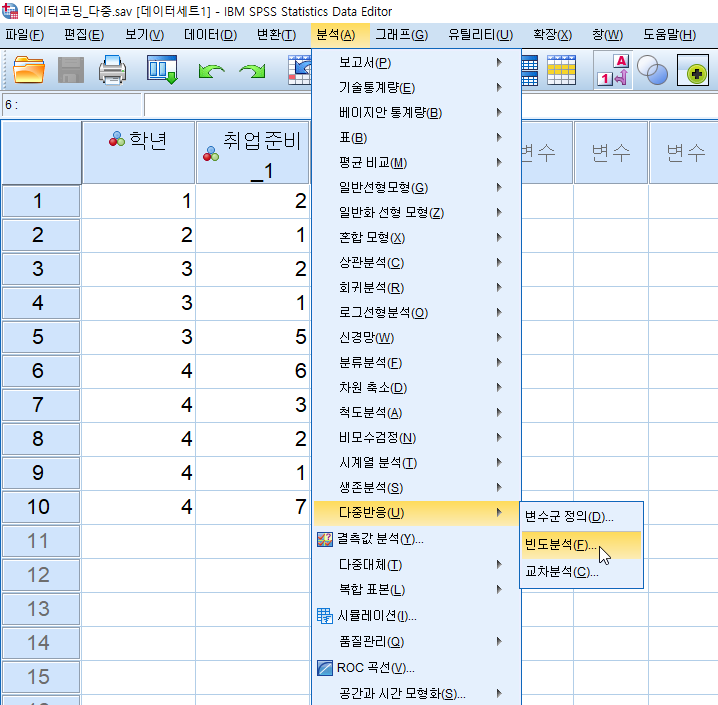 변수군 정의 후 빈도분석의 활성화
코딩변경
“역코딩”:  1→5, 2→4, ... , 5→1 등으로 변경 [같은 변수로 코딩변경]
척도변경: 연령(척도)을 연령층(순서)으로 변경[다른 변수로 코딩변경]

예제: 데이터코딩_변경.sav
같은 변수로 코딩변경
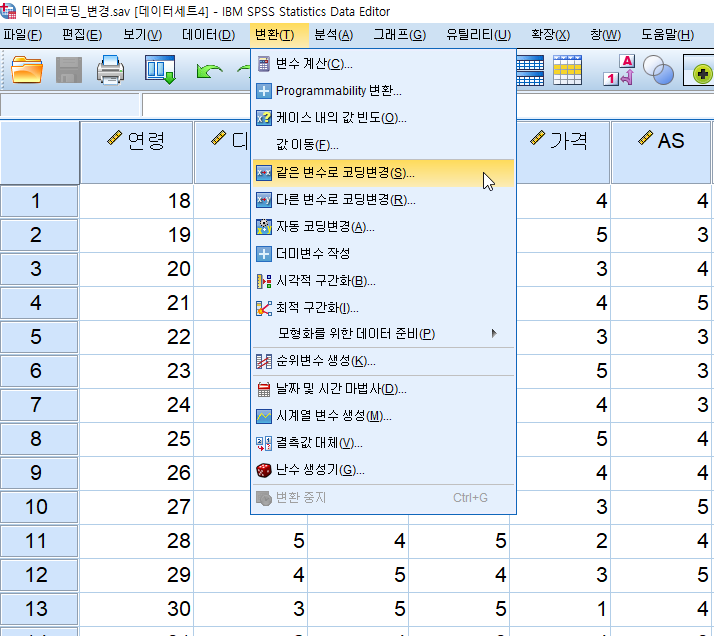 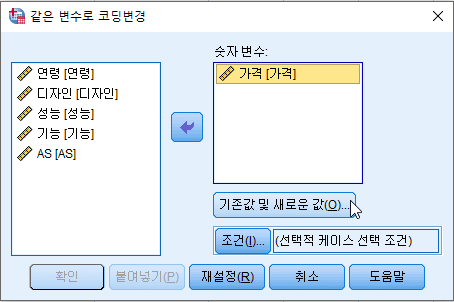 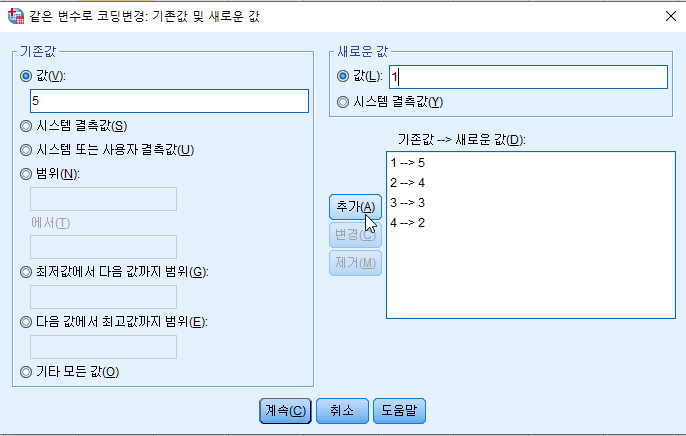 다른 변수로 코딩변경
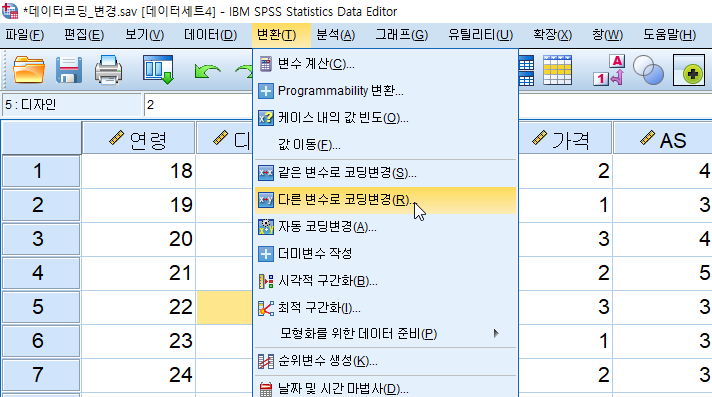 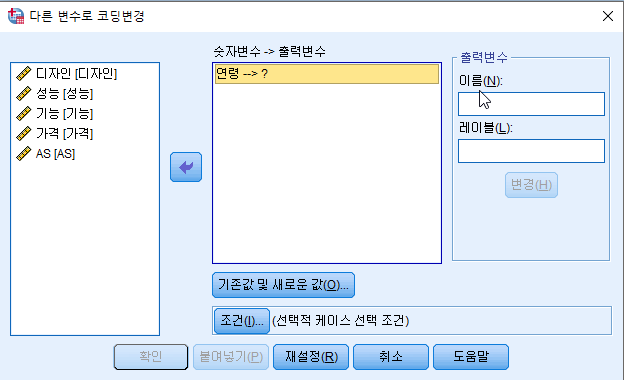 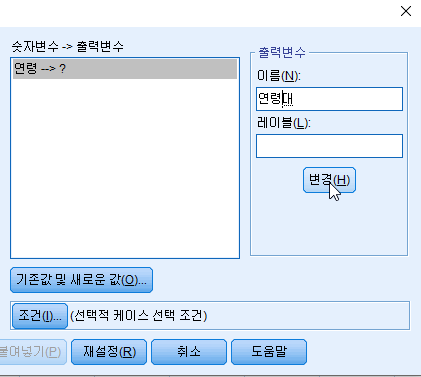 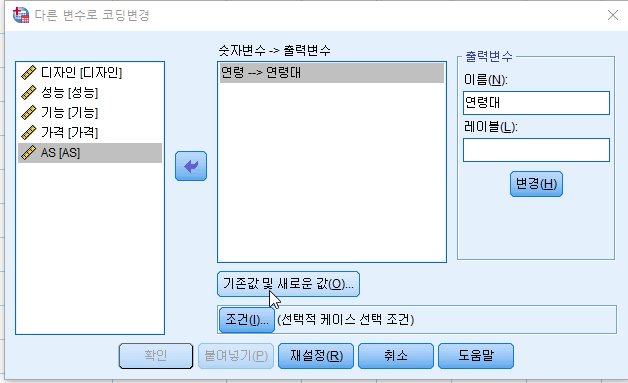 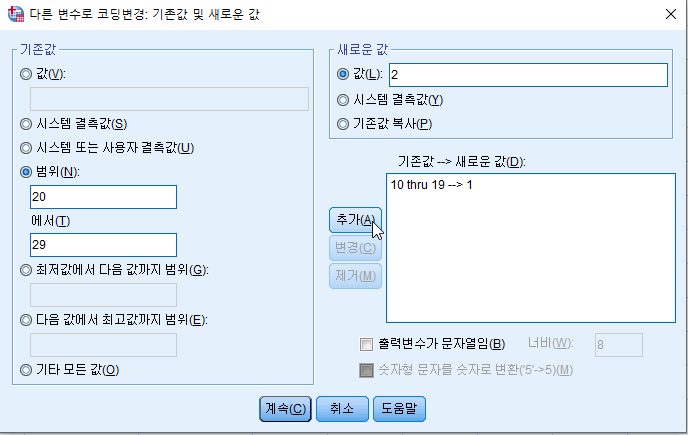 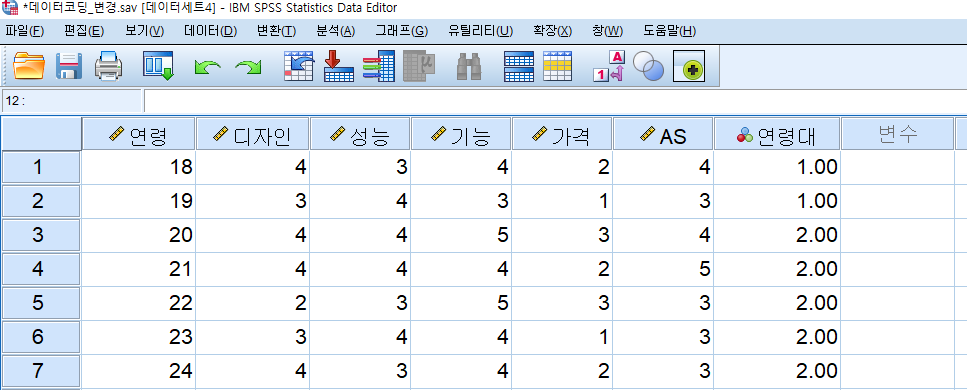 변수계산
변수계산은 단순한 코딩변경이 아니고 한 변수의 치환, 또는 여러 변수들의 함수 등으로 새로운 변수를 정의하는 것이다.
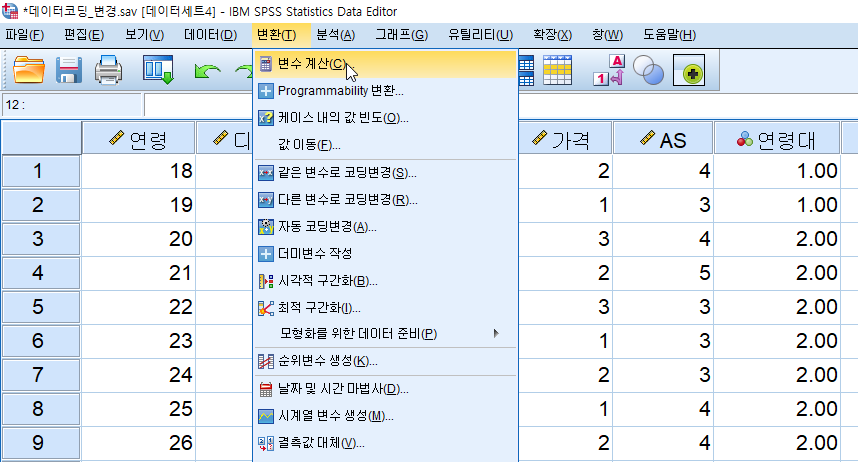 예> 만족도 변수 5개의 평균값을 새로운 변수 “만족도평균”으로 생성
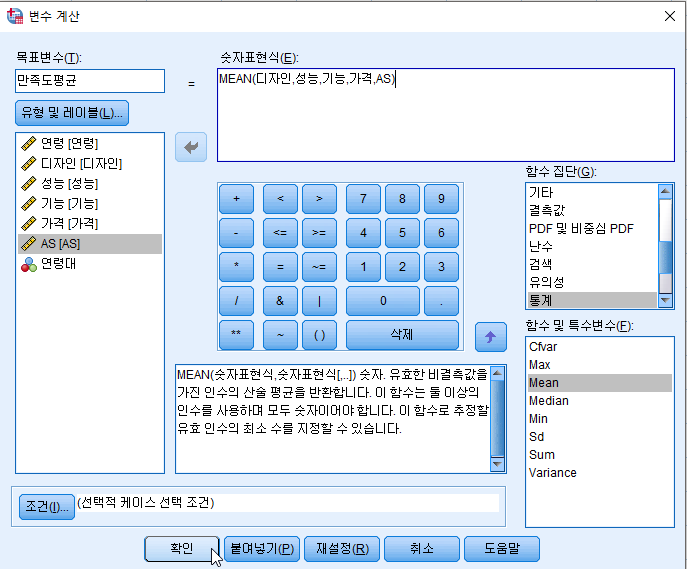 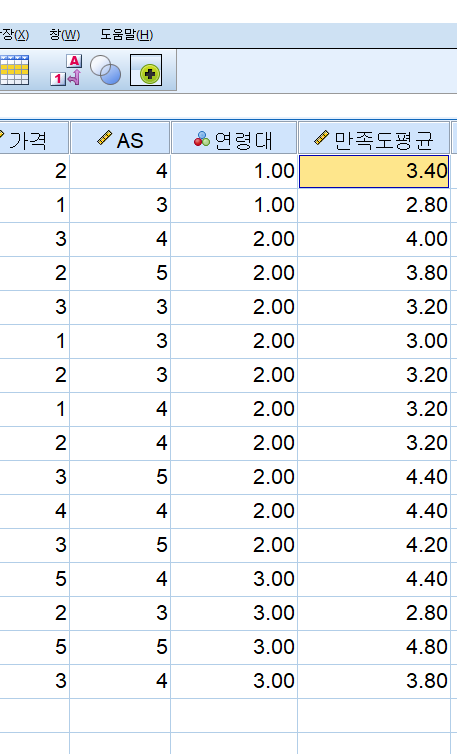 케이스 선택
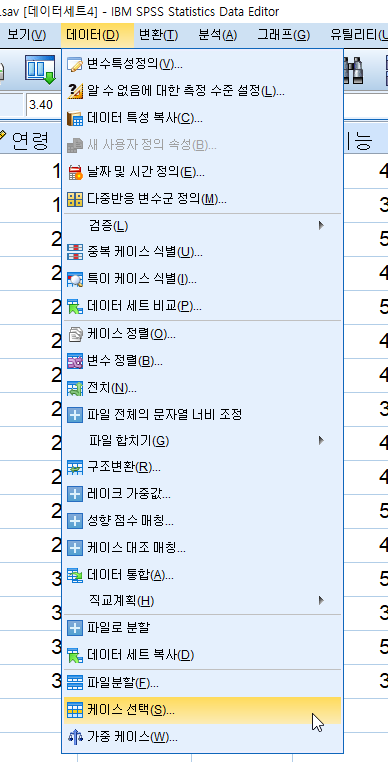 데이터 배열의 ‘열’인 변수는 <변수의 코딩 변경>이나 <변수계산> 등을 통해 변수를 변환시키거나 새로운 변수를 생성해줄 수 있다. 데이터 배열의 ‘행’인 응답자, 즉 케이스의 제거나 선택은 [데이터]메뉴의 <케이스 선택>으로 시행할 수 있다.
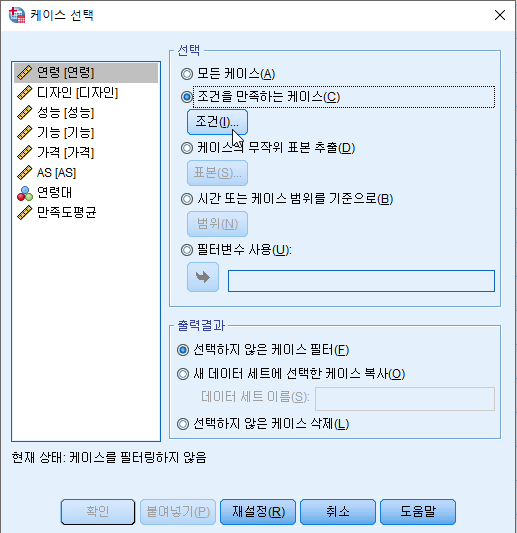 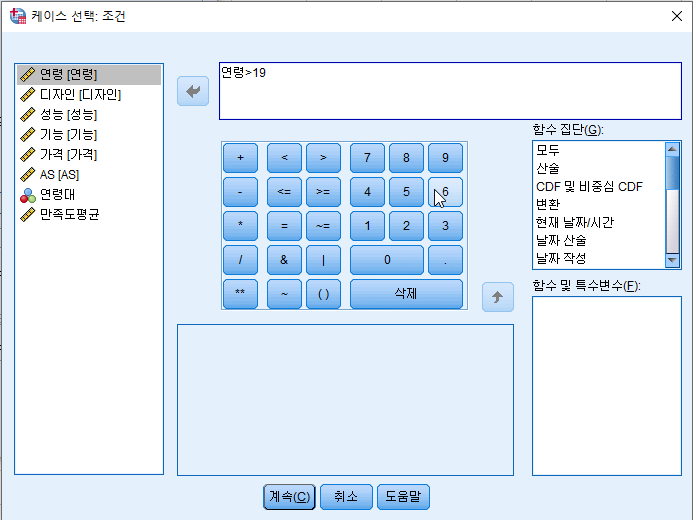 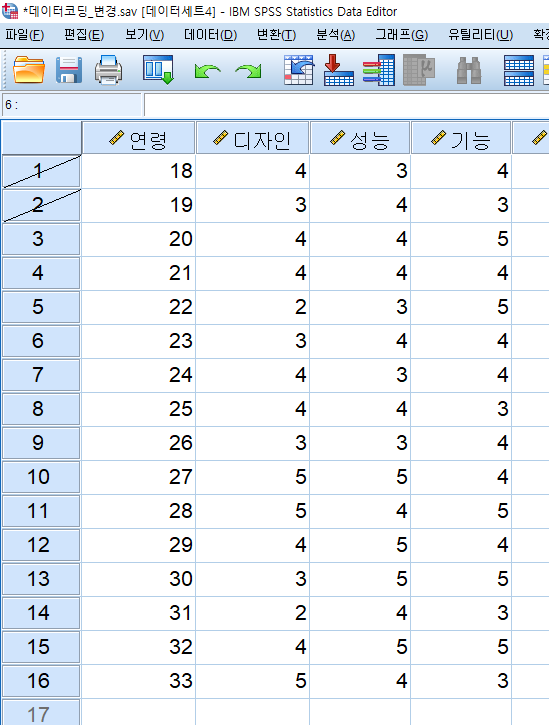 SPSS에 의한양적 자료의 분석, 기술통계
키워드: 척도, 변수, 기초통계, 표
Review
자료(data)
변수에 대한 측정값, 원자료, raw data
질적자료와 양적자료
질적자료=>척도선택=>측정=>양적자료
척도

1.성(sex)은?
2.키(height)는?
3.체중(weight)은?
4.얼마나 아름답다고
 생각합니까?
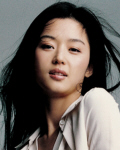 질적자료
양적자료
척도의 형태
질적
척도
빈도분석
명목척도(nominal scale)
성별, 직업, 판매지역, 상점형태, 인지여부
 순서척도(ordinal scale)
소비자 태도, 선호도, 사회계층
 구간척도(interval scale)
순위사이의 간격이 동일 -리커트척도법
임의의 원점이 존재 –온도
물가지수, 생산성지수
 비율척도(ratio scale)
점유율, 가격, 소비자 수, 생산원가
대부분의 통계적 분석이 가능
순위의 합
양적
척도
평균
편차
실습
데이터는 각자의 SPSS자료를 다운받음
조사한 사람들의 기초통계
남녀비율, 이용서비스 비율, 남녀/이용서비스교차표 
도표 작성
남녀별 원하는 만족도 평균 산출
변수의 구분
남/여=>질적 척도
연령=>양적 척도
이용서비스=> 질적척도
만족도=> 양적 척도
질적척도 변수를 위한 분석: 빈도표
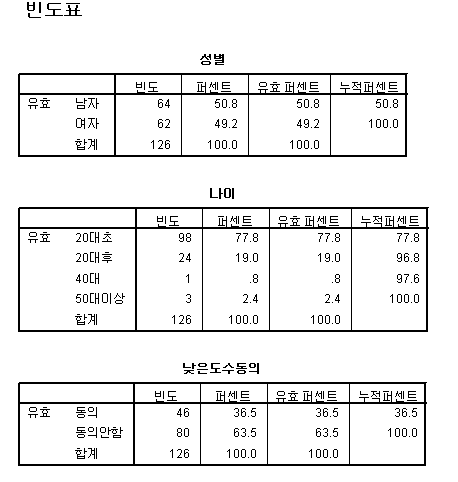 질적척도 변수를 위한 분석: 원그래프
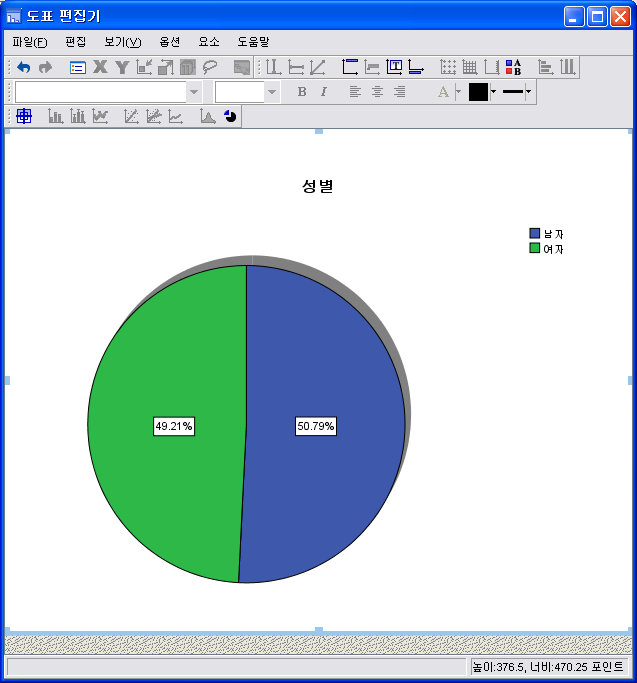 질적척도 변수들 간의 분석: 교차표
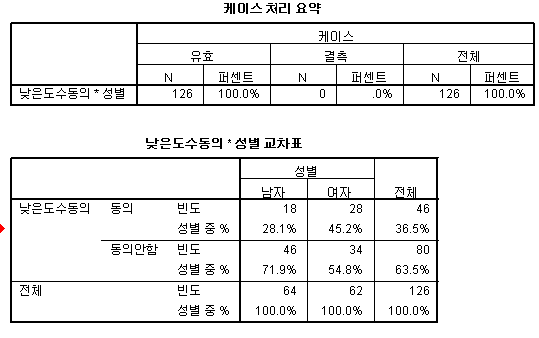 양적척도 변수의 분석: 히스토그램
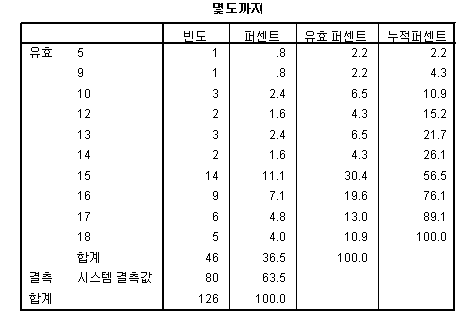 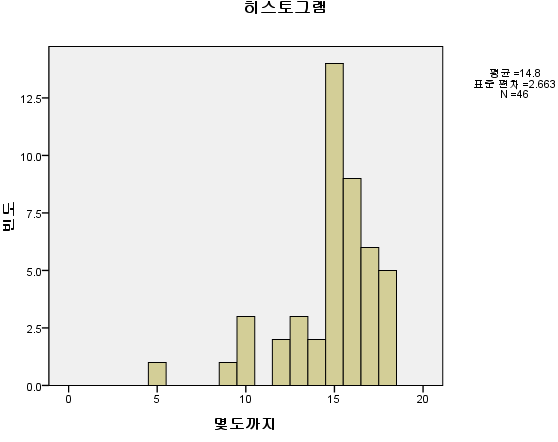 양적 척도변수의 분석: 평균과 편차
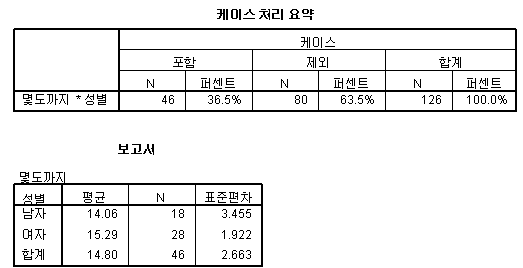 표를 구하는 법
먼저 데이터의 척도를 규정





분석=> 표=> 통계표작성
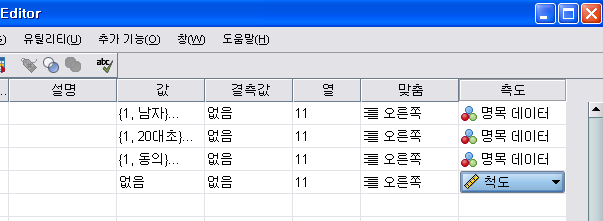 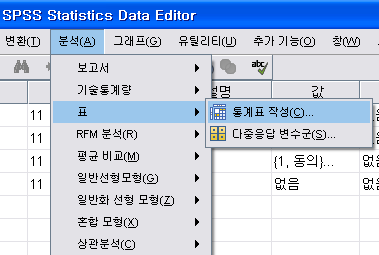 드래그로 가로 세로 변수 배정
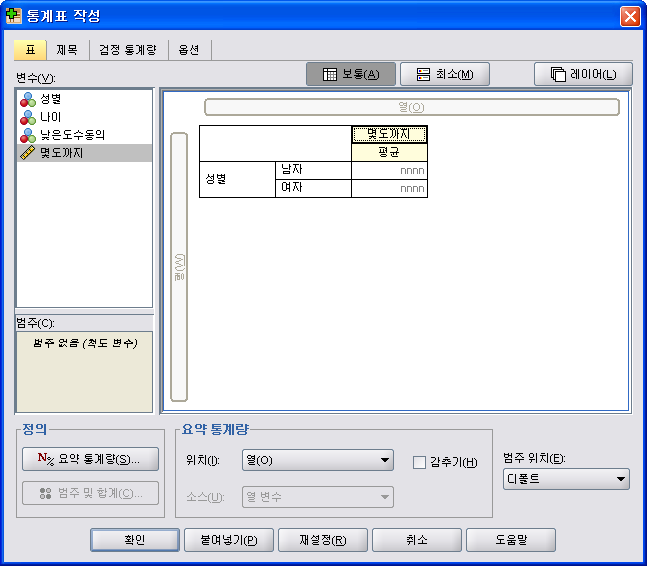 요약통계량에서 선택
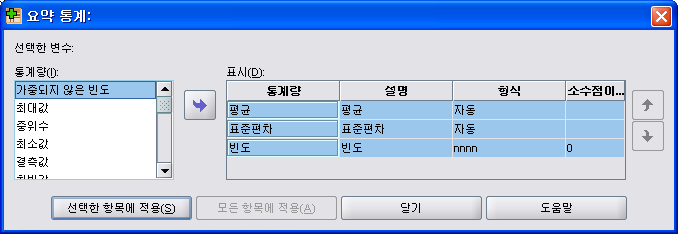 소수점 자리수 조정
별해
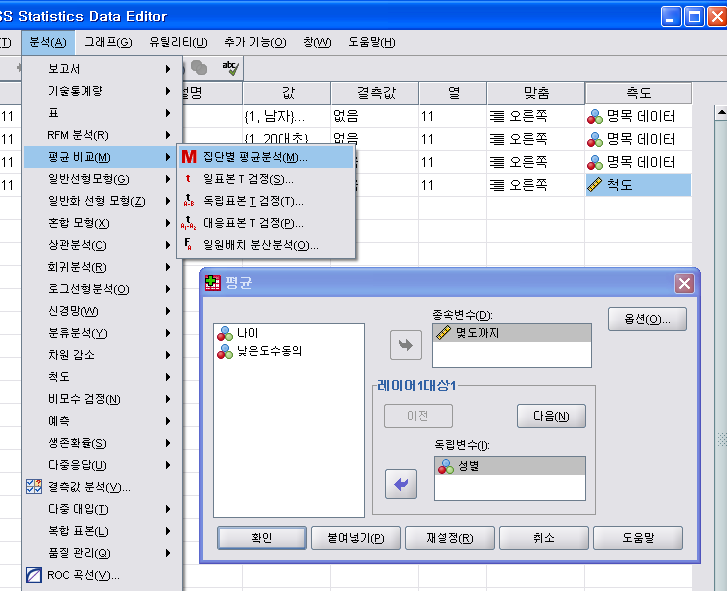 연습1
계량변수에 대한 분석
전체히스토그램
남녀별 히스토그램
평균 회수
남녀별 평균
브랜드선호집단별 평균
기술통계
기술통계
변수선택 => 옵션 설정
출력결과
딸랑!
데이터 탐색
출력결과
줄기와 잎 그림/상자와 수염 그림
남녀 구분
연습2
속성 중요도
전체 평균
남녀집단별 평균
브랜드집단별 평균

기초통계, 데이터 탐색, 집단별 평균 분석 등으로 실습
표로 정리
표 만들기
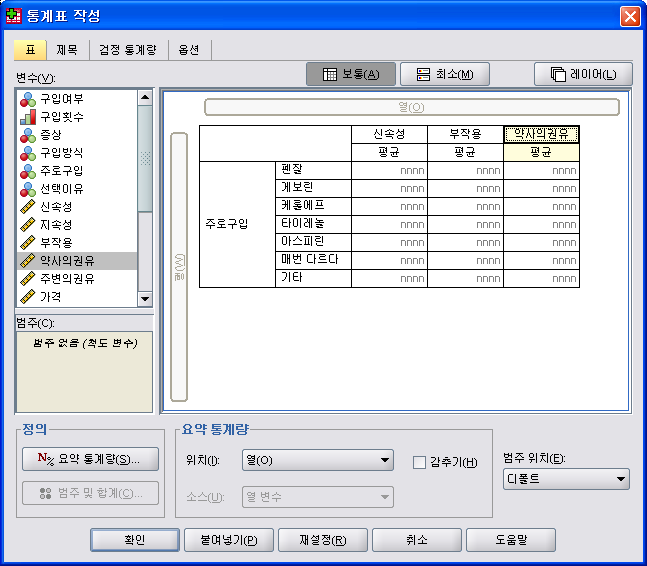 표의 정확한 출력을 위해
데이터의 변수보기에서 변수 설명이 있어야 한다
변수의 척도를 정확히 규정해야한다
요약통계량에서 자리수 결정해야한다
요약통계량에서 통계량 추가할 수 있다 
출력결과는 엑셀파일에 저장